Housing Complaints Task Force
26th July 2023
Welcome & Introductions
Actions from Last Meeting – All/Kerry
Q1 figures trends & preventative actions – James
Housing Ombudsman/Regulator update – David
TSM Q1 results – David
Preventative Actions for this quarter
Up Next…
AOB
Agenda
Housing Repair Complaints Q1
Response Times
The average complaint response time in Q1 was 16.9 working days. This was up from an average of 12.2 working days in Q4.

We saw 45% of complaints responded to breach the 10-working day deadline, this down from 59% in Q4.

Whilst more complaints are being responded to on time that in Q4, the ones that do breach are taking longer to resolve as demonstrated by the number of average working days.

Themes & Trends
The biggest theme and trend in our complaints from quarter one was that tenants were using the complaints system to chase up repairs or service requests that they had already reported, and this also linked into a lack of communication provided to our tenants. Jobs surrounding leaks, roofing, damp/mould and general repairs formed most of the complaints. There were also complaints where tenants were continuing to have problems with Aaron Services and getting boilers fixed in a suitable timeframe.
Tenancy Services & Housing Solutions Complaints Q1
Response Times 
The average complaint response time in Q4 was 6.0 working days for Tenancy Services and 8.4 working days for Housing Solutions. Tenancy Services saw 25% of complaints breach their response deadline, whilst housing solutions breached on 1 of their 21 complaints recieved. This data is only for complaints responded to and not complaints that are still outstanding.
 
Themes & Trends
Tenancy Services saw complaints raised regarding the following:
Car parking and on road parking. One of these complaints highlighted the need for new signage. 
There were two reports of abandonment 
Rent payments 

3 of the 14 complaints were upheld.

Housing Solutions saw complaints regarding:
Disabled Facilities Grants 
Gateway to Homechoice 
Homelessness Applications

Only 1 of the 18 complaints received was upheld.
Stage Two Complaints & Housing Ombudsman Cases
Stage Two
Between 1st April and the 30th June 2023 the Councils’ received 23 stage two complaints regarding Housing Repairs, Asset Management and Asset Compliance. This is up 10 from 13 in Q1 last year. 
Themes for this quarter include:
Tenants following up repairs reported and why they had not been scheduled
Escalation of complaints where no repairs had been undertaken that were detailed in stage one responses
Lack of communication regarding repairs
Housing Solutions received 3 stage two complaints and Tenancy Services received two. Between the 5 complaints received, one was upheld, and one was partially upheld.
Ombudsman Cases
The Councils have provided information to the Housing Ombudsman for one investigation this previous quarter and there have been no decisions made by the Housing Ombudsman. We have had a decision towards the end of the previous quarter that will be discussed on the next slide.
Following the most recent Housing Ombudsman case that the Councils provided information for, there will be a new internal process and this will be covered in the upcoming complaints training. As a brief overview, after I have created the relevant documents and established the relevant contacts the information requests will be sent through to the Corporate Managers who will be responsible for the collation of information.
Housing Ombudsman Update
[Speaker Notes: We had a determination from the ombudsman on a previous cases that they had investigated – due to delayed repairs that negatively impacted the family's day to day life.
The Housing Ombudsman have requested that the following actions take place, please can the following be arranged:
The Ombudsman orders that the landlord write to the resident to apologise for the service failures identified in this report. 
The Ombudsman orders that the landlord pays the resident further compensation of £250 for the distress and time and trouble caused to her by the identified service failures in its complaint handling.
The Ombudsman orders that the landlord review its record keeping processes with particular regard to telephone and in-person resident communications, and provide an action plan of its intentions to make improvements within eight weeks of the date of this report.

The Ombudsman received 11,025 complaints and enquiries in the last quarter
Property condition continues to be the most complained about category at 68% of all complaints
In 64% of determinations, the Ombudsman found maladministration
The Ombudsman made 1,527 orders in the quarter.

The Housing Ombudsman has raised concerns with Lambeth Council after residents from a previously resolved case had the problems return, with the landlord once again not dealing with the issues satisfactorily and the Ombudsman finding maladministration.
This has led to the Ombudsman using paragraph 11 of the Housing Ombudsman Scheme to scrutinise evidence of complaints handling through an inspection of the landlord including through an in-person inspection of evidence. It is the first time these powers have been used.
The Ombudsman will evaluate evidence of the landlord’s complaint handling, including compliance with recent orders and recommendations and previous decisions relating to service improvements. It has engaged with both residents and the landlord on these cases and will establish how the landlord allowed the issues to resurface.
The poor complaint handling in these subsequent cases included not following its policies, failing to fully investigate the issues nor offering appropriate remedies. The Ombudsman would have expected to see more improvement in complaint handling following its special report in February 2022, especially as the landlord should have been aware of the issues in complaints previously investigated.
The Ombudsman is also due to hold an open meeting with residents of Lambeth Council, hosted by the landlord, in September to hear about the issues facing them and the landlord.]
Housing Ombudsman Process
Satisfaction with complaint handling is around 27% satisfied - only those who made a complaint are asked (33 said yes out of 304 asked)
Response Times
Satisfaction with outcomes
Promises not kept resulting in repeat call backs and stage 2s
TSM – Q1 Results
New Consumer Standards – Consultation
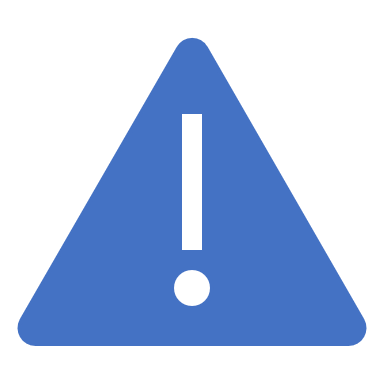 Over to you for Preventative Actions Identified this Quarter
Up Next…